19 Years old, Female
Investigating sacroiliitis
Sacral pain for the last two months

Looks like a mechanical edema.

Could it be an enthesitis?

What do you think

Thank you
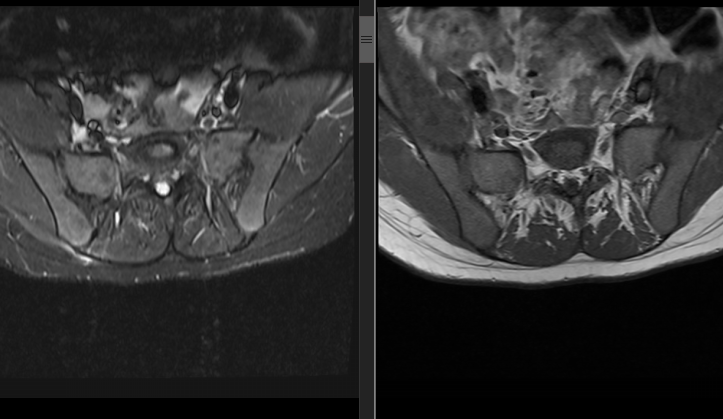 T2FS
T1
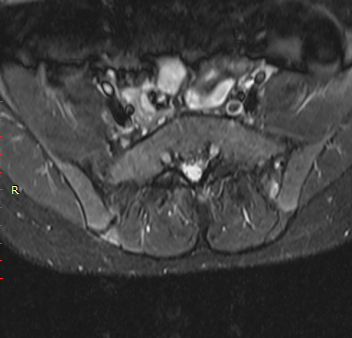 T2FS
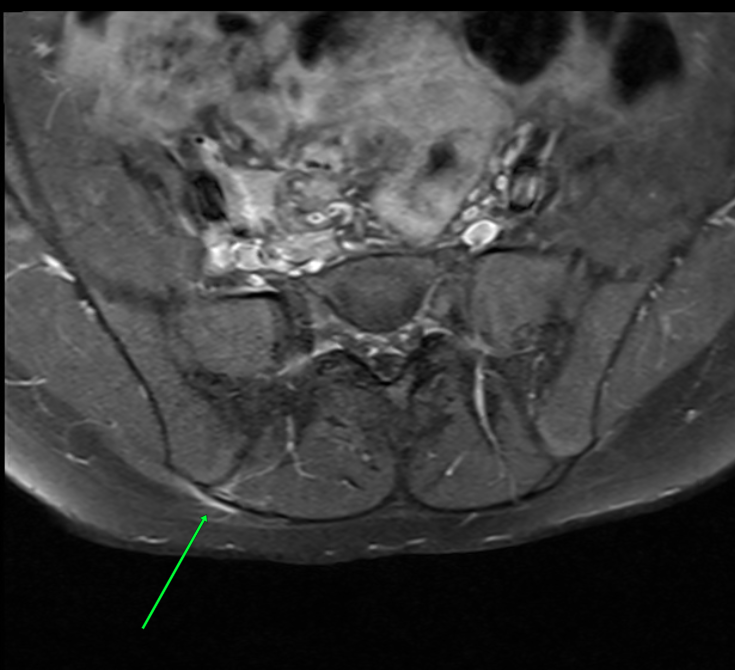 T1FS
POST CONTRAST
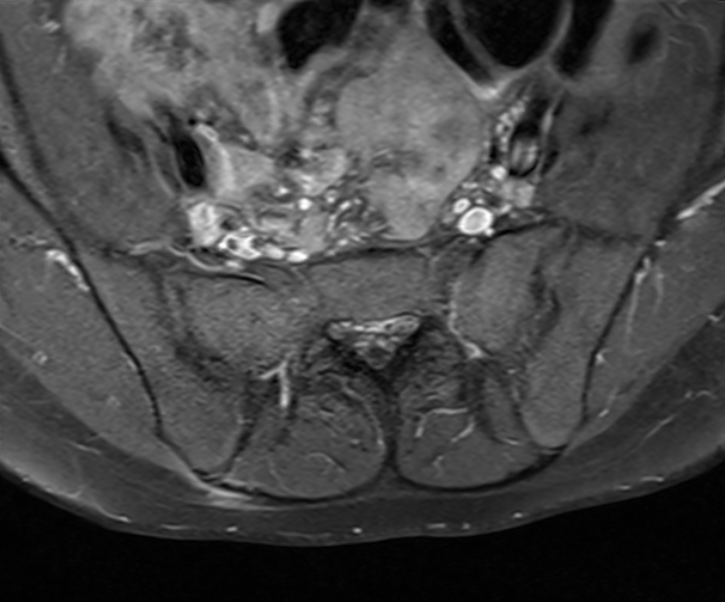 T1FS
POST CONTRAST